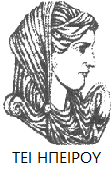 Ελληνική Δημοκρατία
Τεχνολογικό Εκπαιδευτικό Ίδρυμα Ηπείρου
Ενοποιημένες Χρηματοοικονομικές Καταστάσεις
Μετάβαση από τις ΕΓΛΣ στις ΕΛΠ ΕΟΚ
Δρ. Χύτης Ευάγγελος
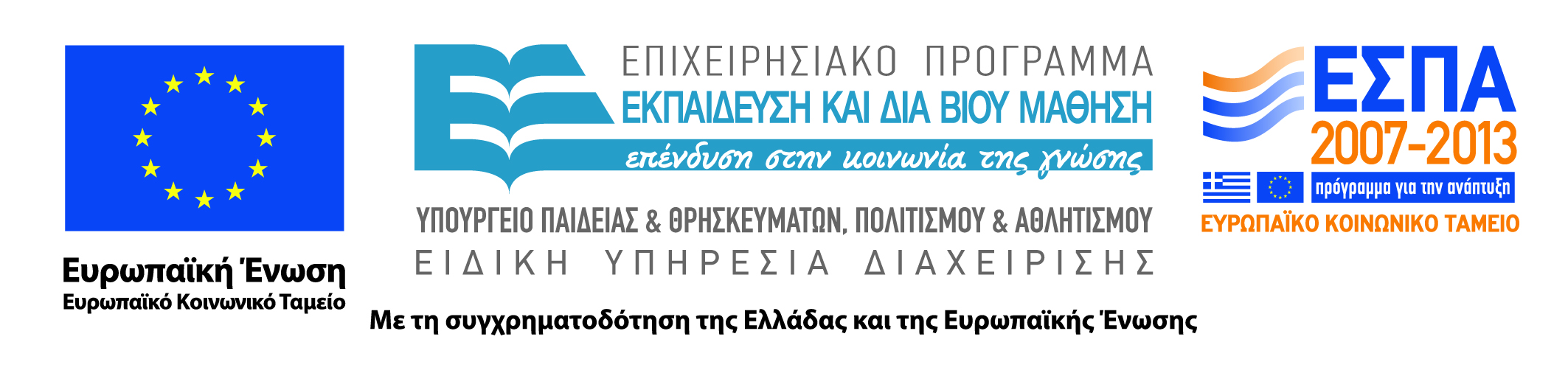 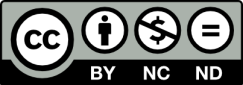 Ανοιχτά Ακαδημαϊκά Μαθήματα στο ΤΕΙ Ηπείρου
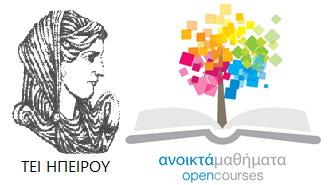 Τμήμα Λογιστικής και Χρηματοοικονομικής
Ενοποιημένες Χρηματοοικονομικές Καταστάσεις Ενότητα 13: Μετάβαση από τις ΕΓΛΣ στις ΕΛΠ ΕΟΚ
Χύτης Ευάγγελος
Πρέβεζα, 2015
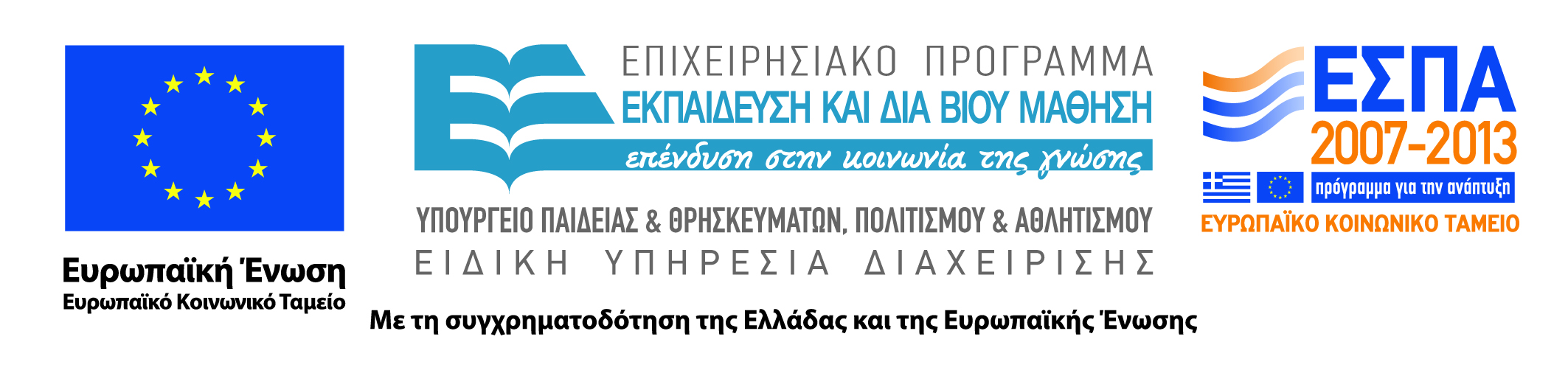 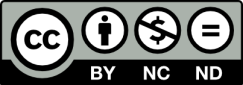 Άδειες Χρήσης
Το παρόν εκπαιδευτικό υλικό υπόκειται σε άδειες χρήσης Creative Commons. 
Για εκπαιδευτικό υλικό, όπως εικόνες, που υπόκειται σε άλλου τύπου άδειας χρήσης, η άδεια χρήσης αναφέρεται ρητώς.
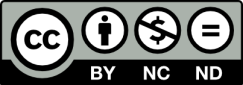 3
Χρηματοδότηση
Το έργο υλοποιείται στο πλαίσιο του Επιχειρησιακού Προγράμματος «Εκπαίδευση και Δια Βίου Μάθηση» και συγχρηματοδοτείται από την Ευρωπαϊκή Ένωση (Ευρωπαϊκό Κοινωνικό Ταμείο) και από εθνικούς πόρους.
Το έργο «Ανοικτά Ακαδημαϊκά Μαθήματα στο TEI Ηπείρου» έχει χρηματοδοτήσει μόνο τη αναδιαμόρφωση του εκπαιδευτικού υλικού.
Το παρόν εκπαιδευτικό υλικό έχει αναπτυχθεί στα πλαίσια του εκπαιδευτικού έργου του διδάσκοντα.
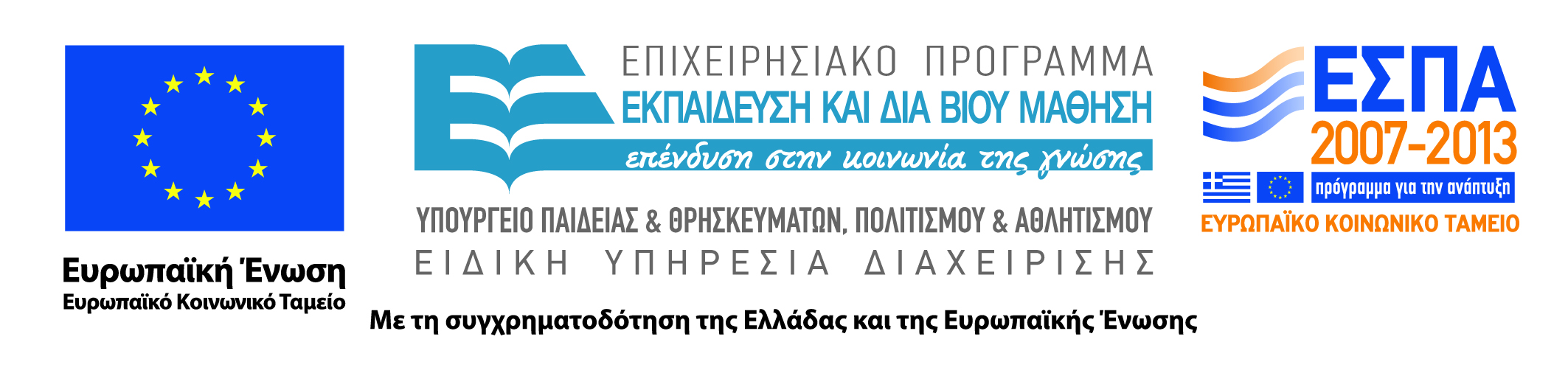 Σκοποί
Στην ενότητα αυτή τέλος θα παρουσιάσουμε την εφαρμογή της νέας νομοθεσίας και με ποιον τρόπο οι επιχειρήσεις θα κάνουν την μετάβαση από ΕΓΛΣ σε ΕΛΠ ΕΟΚ. Η αναδρομική προσαρμογή μπορεί να γίνει με την υιοθέτηση του ιστορικού κόστους ή της εύλογης αξίας.
5
Μετάβαση από τις ΕΓΛΣ στις ΕΛΠ  ΕΟΚ
Πρώτη εφαρμογή (άρθρο 37 και 40) και διαδικασία αλλαγής λογιστικών πολιτικών (άρθρο 28) 
Άρθρο 37: Πρώτη εφαρμογή 
 1. Ο παρών νόμος τίθεται σε εφαρμογή ως εξής: 
α) Τα κεφάλαια 4 έως 7 καθώς και οι ορισμοί του Παραρτήματος Α που σχετίζονται με την εφαρμογή των κεφαλαίων αυτών  (Άρθρο 4. Άλλα λογιστικά αρχεία  - Αρθρο 5. Διασφάλιση αξιοπιστίας λογιστικού συστήματος-   Αρθρο 6. Χρόνος ενημέρωσης λογιστικών αρχείων- Αρθρο 7. Διαφύλαξη λογιστικών αρχείων)  
τίθεται σε εφαρμογή για περιόδους που αρχίζουν μετά την 31η Δεκεμβρίου 2014.  
β) Όλα τα υπόλοιπα κεφάλαια καθώς και οι ορισμοί του Παραρτήματος Α που σχετίζονται με την εφαρμογή των κεφαλαίων αυτών τίθεται σε εφαρμογή από την 1 Ιανουαρίου 2015, εκτός εάν ορίζεται διαφορετικά για συγκεκριμένες ρυθμίσεις.
6
Μετάβαση από τις ΕΓΛΣ στις ΕΛΠ  ΕΟΚ
2. Η πρώτη εφαρμογή των κανόνων επιμέτρησης και σύνταξης χρηματοοικονομικών καταστάσεων των κεφαλαίων 4 έως 7 αντιμετωπίζεται ως αλλαγή λογιστικών πολιτικών σύμφωνα με το άρθρο 28 του παρόντος νόμου. 
3. Όταν η αναδρομική προσαρμογή ορισμένων ή όλων των στοιχείων των χρηματοοικονομικών καταστάσεων είναι πρακτικά δυσχερής, ή όταν το απαιτούμενο κόστος είναι σημαντικό, στην αρχή της περιόδου της πρώτης εφαρμογής η οντότητα δύναται:
7
Μετάβαση από τις ΕΓΛΣ στις ΕΛΠ  ΕΟΚ
α) Στην περίπτωση που υιοθετείται το ιστορικό κόστος ως βάση επιμέτρησης ενός στοιχείου εφεξής: 
α1) Να θεωρήσει τις λογιστικές αξίες των στοιχείων του ισολογισμού του τέλους της προηγούμενης περιόδου ως το τεκμαρτό κόστος αυτού του στοιχείου για την εφαρμογή του παρόντος νόμου, ή 
α2) Να επιμετρήσει αυτό το στοιχείο στην εύλογη αξία του, σύμφωνα με το άρθρο 24. Σε αυτή την περίπτωση, η εύλογη αξία που χρησιμοποιήθηκε θεωρείται ως το τεκμαρτό κόστος του στοιχείου αυτού για την εφαρμογή του παρόντος νόμου εφεξής. Η επιλογή του παρόντος εδαφίου παρέχεται μόνο για ιδιοχρησιμοοιούμενα και επενδυτικά ακίνητα. 
α3) Κάθε διαφορά που προκύπτει από την εφαρμογή του προηγούμενου σημείου υπό (α2) αναγνωρίζεται στα Κέρδη εις νέο στην καθαρή θέση.
8
Μετάβαση από τις ΕΓΛΣ στις ΕΛΠ  ΕΟΚ
β) Στην περίπτωση που υιοθετείται η εύλογη αξία ως βάση επιμέτρησης εφεξής σύμφωνα με το άρθρο 24, η οντότητα επιμετρά τα σχετικά στοιχεία του ισολογισμού στην εύλογη αξία. Κάθε προκύπτουσα διαφορά αναγνωρίζεται είτε κατευθείαν στα κέρδη εις νέο της καθαρής θέσης είτε ως διαφορά εύλογης αξίας στην καθαρή θέση, σύμφωνα με το άρθρο 24. 
γ) Οι πολύ μικρές οντότητες της παραγράφου 2α, 2β και 2γ του άρθρου 1 δεν έχουν την επιλογή της περίπτωσης α2 της παραγράφου 3 του παρόντος άρθρου.
9
Μετάβαση από τις ΕΓΛΣ στις ΕΛΠ  ΕΟΚ
4. Η αναδρομική προσαρμογή των χρηματοοικονομικών καταστάσεων μπορεί να μην είναι πρακτικά ευχερής ή να απαιτεί σημαντικό κόστος, όταν: 
α) Η αρχική αναγνώριση στοιχείων του ισολογισμού έχει λάβει χώρα σε μακρινή περίοδο στο παρελθόν, ή 
β) Η εύλογη αξία στοιχείων του ισολογισμού δεν είναι διαθέσιμη για τα χρονικά σημεία, όπως απαιτείται για την αναδρομική εφαρμογή της επιμέτρησης στην εύλογη αξία. 
5. Τα στοιχεία των χρηματοοικονομικών καταστάσεων της συγκριτικής περιόδου ταξινομούνται σύμφωνα με τα υποδείγματα των χρηματοοικονομικών καταστάσεων του Παραρτήματος Β του παρόντος νόμου.
10
Μετάβαση από τις ΕΓΛΣ στις ΕΛΠ  ΕΟΚ
6. Η μέθοδος μετάβασης στον παρόντα νόμο καθώς και οι επιπτώσεις σε κάθε ένα κονδύλι των χρηματοοικονομικών καταστάσεων γνωστοποιούνται στις σημειώσεις των χρηματοοικονομικών καταστάσεων. 
7. Οι οντότητες που κατά την πρώτη εφαρμογή του παρόντος νόμου ή μεταγενέστερα υποχρεούνται ή επιλέγουν να συντάξουν για πρώτη φορά ισολογισμό, διενεργούν κατά την έναρξη της περιόδου για την οποία θα συνταχθεί ισολογισμός απογραφή των περιουσιακών στοιχείων και των υποχρεώσεών τους. Με βάση αυτή την απογραφή συντάσσεται ο ισολογισμός έναρξης της οντότητας. 
8. Οι πολύ μικρές και οι μικρές οντότητες μπορούν να μην εφαρμόζουν τις παραγράφους 4, 5, 6 και 7 του παρόντος άρθρου. 
9. Οι πολύ μικρές και οι μικρές οντότητες δεν εφαρμόζουν τις παραγράφους 3.α.2 και 3.α.3 του παρόντος άρθρου.
11
Παραρτήματα
Υποδείγματα ενοποιημένων χρηματοοικονομικών
12
Βιβλιογραφία
Γεωργίου Στ. Αληφαντή (2015): Ενοποιημένες Οικονομικές Καταστάσεις Έκδοση 6η 
Γκίνογλου Δ, Π. Ταχυνάκης (2004): Λογιστική Ενοποιημένων Οικονομικών Καταστάσεων, Διαθέτης (Εκδότης): Μ.ΤΖΩΡΤΖΑΚΗΣ ΚΑΙ ΣΙΑ Ε.Ε. 
Κάντζος Κωνσταντίνος (1995): Ενοποιημένες Χρηματοοικονομικές Καταστάσεις, Διαθέτης (Εκδότης): ΝΙΚΗΤΟΠΟΥΛΟΣ Ε ΚΑΙ ΣΙΑ ΟΕ 
Σακέλλης, Ε., Πρωτοψάλτης Ν. (1991), Ενοποιημένες Οικονομικές Καταστάσεις, Εκδόσεις Μερακλή. 
Χύτης Ε.(2013) «Οι Ενοποιημένες  Καταστάσεις σύμφωνα με τον Ν. 2190/1920 το Ε.Γ.Λ.Σ. και τα Διεθνή Λογιστικά Πρότυπα» διδακτικές σημειώσεις για το μάθημα“ Ενοποιημένες Χρηματοοικονομικές Καταστάσεις¨
Σημείωμα Αναφοράς
Χύτης Ευ. (2015) Ενοποιημένες Χρηματοοικονομικές Καταστάσεις. ΤΕΙ Ηπείρου. Διαθέσιμο από:
http://oc-web.ioa.teiep.gr/OpenClass/courses/LOGO125/
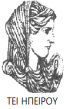 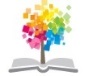 14
ΔΙΑΤΑΡΑΧΕΣ ΦΩΝΗΣ, Ενότητα 0, ΤΜΗΜΑ ΛΟΓΟΘΕΡΑΠΕΙΑΣ, ΤΕΙ ΗΠΕΙΡΟΥ - Ανοιχτά Ακαδημαϊκά Μαθήματα στο ΤΕΙ Ηπείρου
Σημείωμα Αδειοδότησης
Το παρόν υλικό διατίθεται με τους όρους της άδειας χρήσης Creative Commons Αναφορά Δημιουργού-Μη Εμπορική Χρήση-Όχι Παράγωγα Έργα 4.0 Διεθνές [1] ή μεταγενέστερη. Εξαιρούνται τα αυτοτελή έργα τρίτων π.χ. φωτογραφίες, Διαγράμματα κ.λ.π., τα οποία εμπεριέχονται σε αυτό και τα οποία αναφέρονται μαζί με τους όρους χρήσης τους στο «Σημείωμα Χρήσης Έργων Τρίτων».
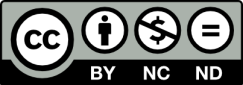 Ο δικαιούχος μπορεί να παρέχει στον αδειοδόχο ξεχωριστή άδεια να  χρησιμοποιεί το έργο για εμπορική χρήση, εφόσον αυτό του  ζητηθεί.
[1]
http://creativecommons.org/licenses/by-nc-nd/4.0/deed.el
Τέλος Ενότητας
Επεξεργασία: Βαφειάδης Νικόλαος
Πρέβεζα, 2015
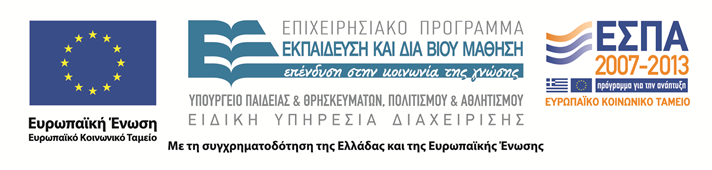 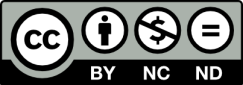 Σημειώματα
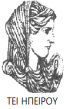 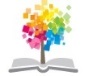 17
ΔΙΑΤΑΡΑΧΕΣ ΦΩΝΗΣ, Ενότητα 0, ΤΜΗΜΑ ΛΟΓΟΘΕΡΑΠΕΙΑΣ, ΤΕΙ ΗΠΕΙΡΟΥ - Ανοιχτά Ακαδημαϊκά Μαθήματα στο ΤΕΙ Ηπείρου
Διατήρηση Σημειωμάτων
Οποιαδήποτε  αναπαραγωγή ή διασκευή του υλικού θα πρέπει  να συμπεριλαμβάνει:

το Σημείωμα Αναφοράς
το  Σημείωμα Αδειοδότησης
τη Δήλωση Διατήρησης Σημειωμάτων
το Σημείωμα Χρήσης Έργων Τρίτων (εφόσον υπάρχει) 

μαζί με τους συνοδευόμενους υπερσυνδέσμους.
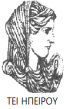 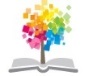 18
ΔΙΑΤΑΡΑΧΕΣ ΦΩΝΗΣ, Ενότητα 0, ΤΜΗΜΑ ΛΟΓΟΘΕΡΑΠΕΙΑΣ, ΤΕΙ ΗΠΕΙΡΟΥ - Ανοιχτά Ακαδημαϊκά Μαθήματα στο ΤΕΙ Ηπείρου
Τέλος Ενότητας
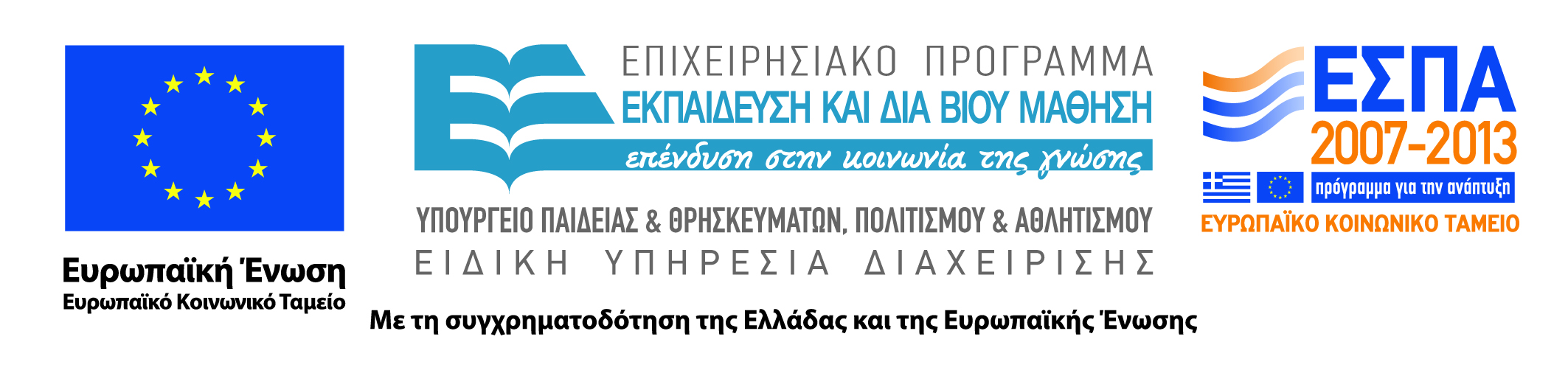 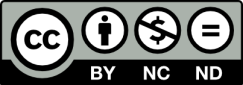